Fig. 1 Statin prescribing before and after the Health Checks.
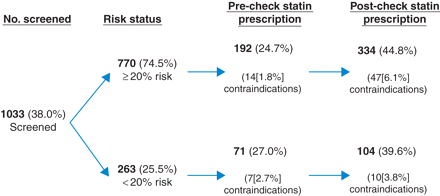 J Public Health (Oxf), Volume 33, Issue 3, September 2011, Pages 422–429, https://doi.org/10.1093/pubmed/fdr034
The content of this slide may be subject to copyright: please see the slide notes for details.
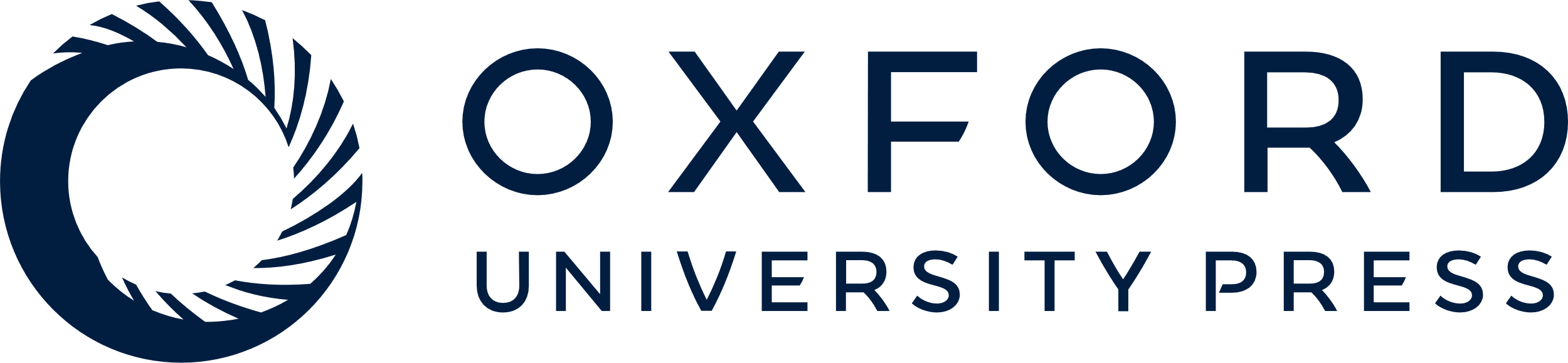 [Speaker Notes: Fig. 1 Statin prescribing before and after the Health Checks.


Unless provided in the caption above, the following copyright applies to the content of this slide: © The Author 2011, Published by Oxford University Press on behalf of Faculty of Public Health. All rights reserved]